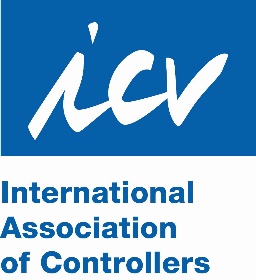 Team 3, Sub-Team:
   „ Hydrogen”H2
Final meeting ICV Work Group 2020 
07.11.2020
Sub-Team members: 
Roger Maurer, Borut Kadunc
HYDROGEN concept
Hydrogen vs. electric car efficiency
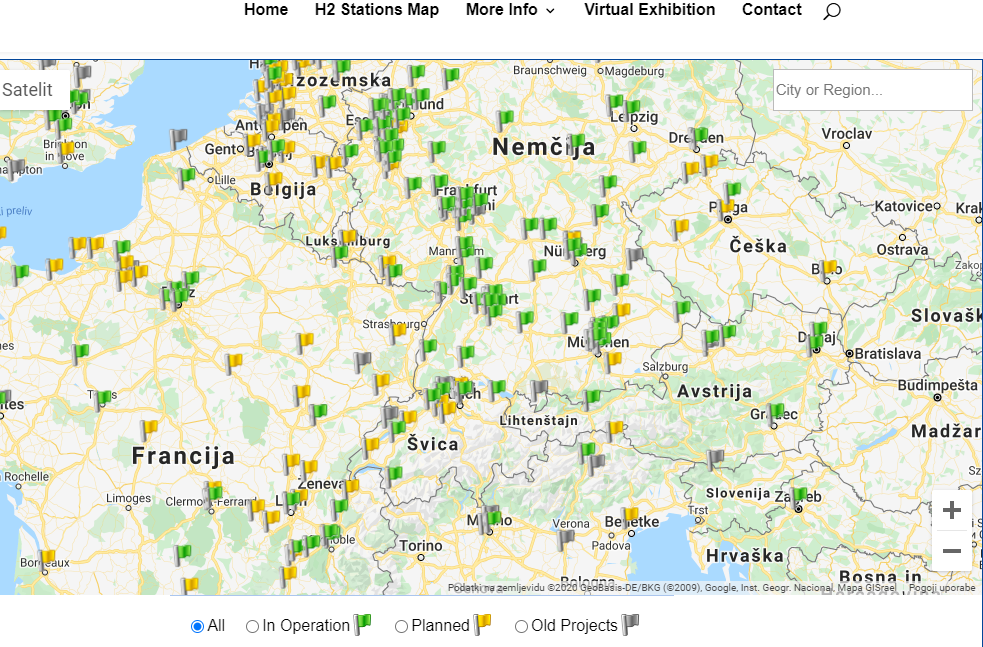 1kg H2 = 8kg H2O + 162 MJ electricity¸= 33,3 kW
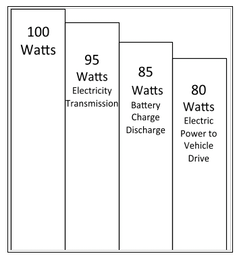 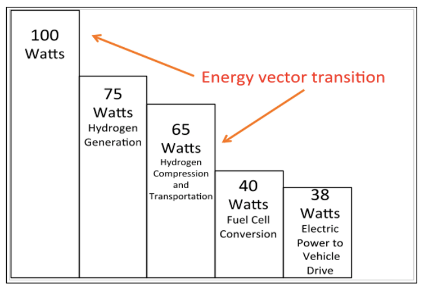 7,5 k HV vs 5 mio EV on roads by the end of 2019
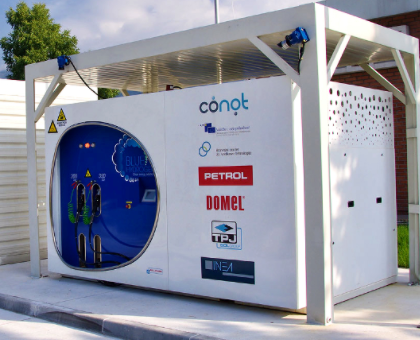 Hydrogen still has very few refuelling stations and building them is hardly going to be a priority during the coronavirus pandemic.
What is our dream about HYDROGEN?
Zero emission energy !
Energy independent and pollution free EU 

We can not beat climate change without transportation being decarbonised.	
Currently, EU imports most of energy for transportation that adds massively to pollution. 

Therefore, EU is losing on energy market, however with Hydrogen it could become the winner, producing and exporting own green energy.
Advantages of HYDROGEN
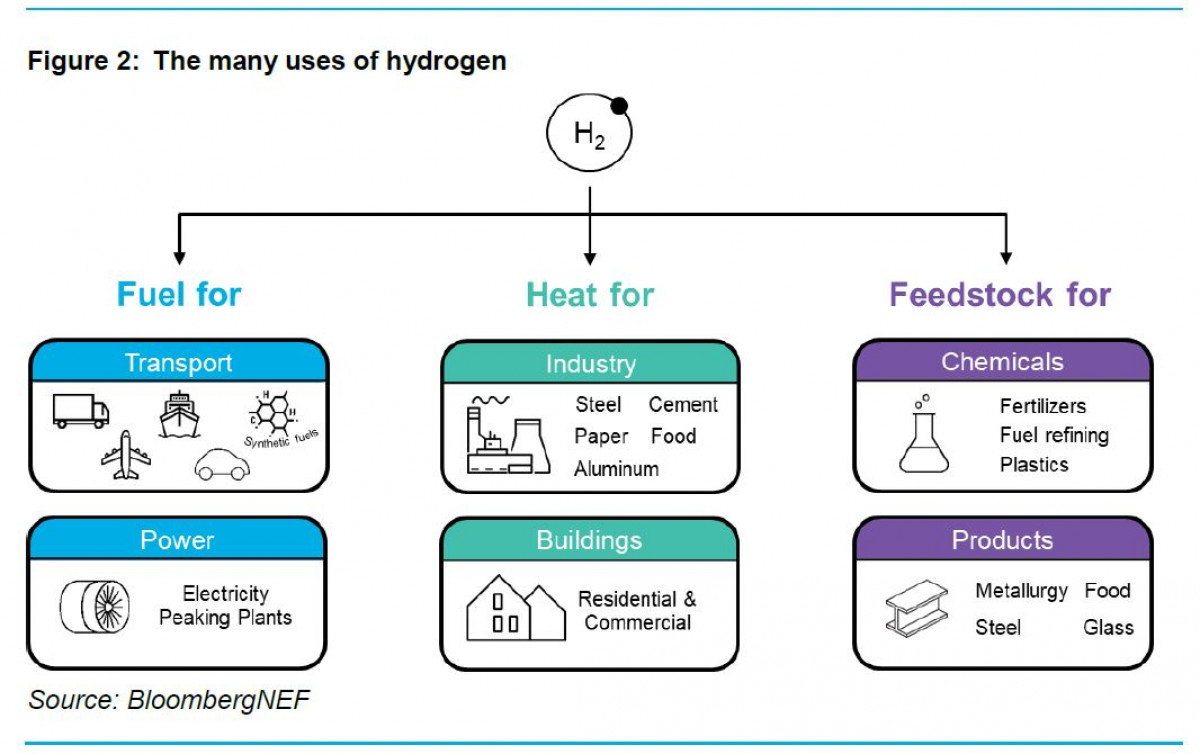 HYDROGEN used today
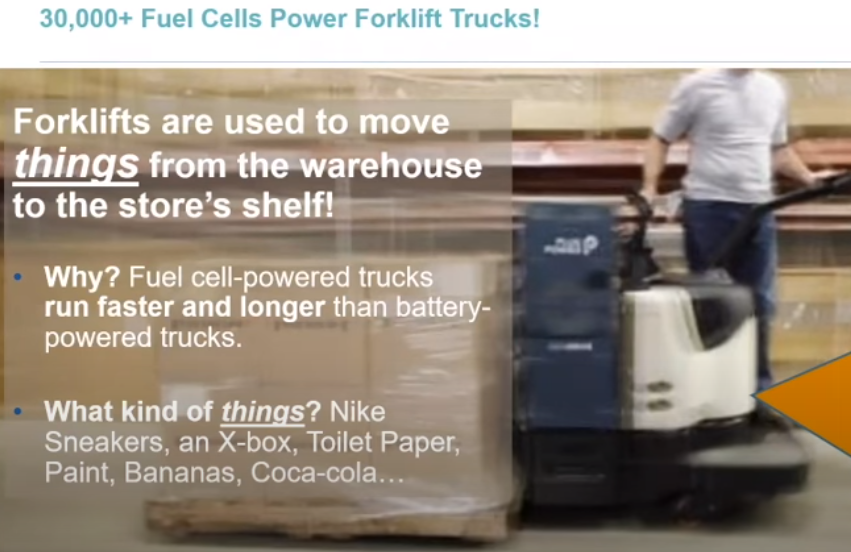 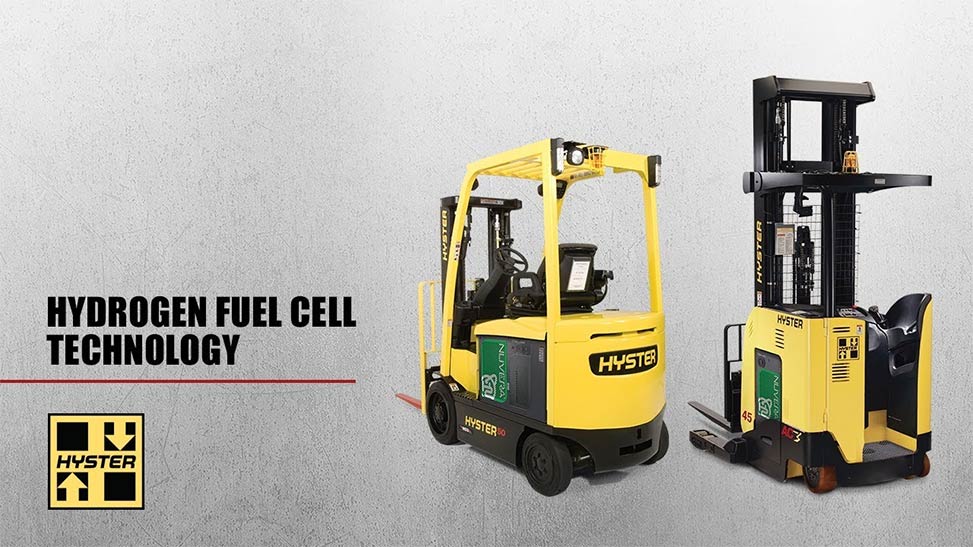 Disadvantages of HYDROGEN
Commercial planes to be on the market in 2035 & few and expensive cars exists (gas station network is thin)
Only if H2 is produced by green electricity it is ecoligical, however very expensive: producing 1 kg of hydrogen (which has a specific energy of 33,3 kWh/kg) requires 45 kWh of electricity!
Hydrogen has a high energy density by weight (three times that of gasoline or natural gas) but low by volume (even when highly compressed only 1/4 that of gasoline)
Possible market scams such as with Nikola zero emission electrical trucks.
HYDROGEN impact on our job as controller / CFO
Want to learn more on HYDROGEN